„საქართველოს მთებში გაგაჩინა ზენამ“
ვახტანგისი
ეკატერინე მულაძე
14.04.2018
მსოფლიოში არსებული 14 დამწერლობა
ჩინური;		                    	           8. სომხური;	   
ბერძნული;	   		                  9. ეთიოპური;
ლათინური;			                   10. იაპონური;
ებრაული;				           11. ლავიურ-კირილური;
ქართული;				           12. ინდური;
სირიული;				           13. მონღოლური;
არაბული;				           14.კორეული.
ფარნავაზ I   ძვ.წ. IV-III
ასომთავრული  V ს.
ნუსხური  IX ს.
მხედრული XI ს.
დამწერლობის ნიმუშები
ასომთავრულით შესრულებული უძველესი ქართული წარწერები:                                                პალესტინა.       ბოლნისი.					                                  V ს.
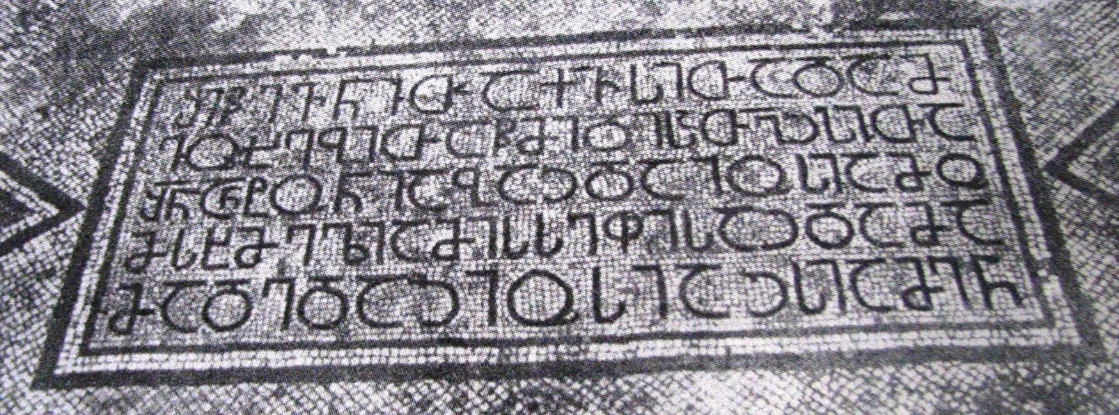 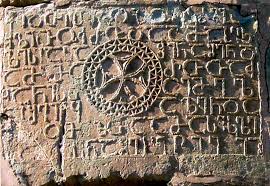 იაკობ გოგებაშვილი     1840-1912 წწ.			                    დედა ენა 1876 წ.
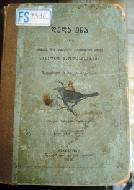 აკაკი შანიძე  1887-1987 წწ.                      ფილოლოგი, ენათმეცნიერი
თბილისი 1978 წ.    14   აპრილი.
დედა ენის ძეგლი თბილისში   1983             ავტორები: ელგუჯა ამაშუკელი; ნოდარ მგალობლიშვილი.
საიდ (გიორგი) მულიანი   ფერეიდნელი ქართველი: ისპაჰანის უნივერსიტეტის პროფესორი, ისტორიკოსი.
ბაიარ შაჰინ გუნდარიძე    ცნობილი ქართველი მომღერალი, თურქეთში მცხოვრები ქართველი
ჩვენი საუნჯე
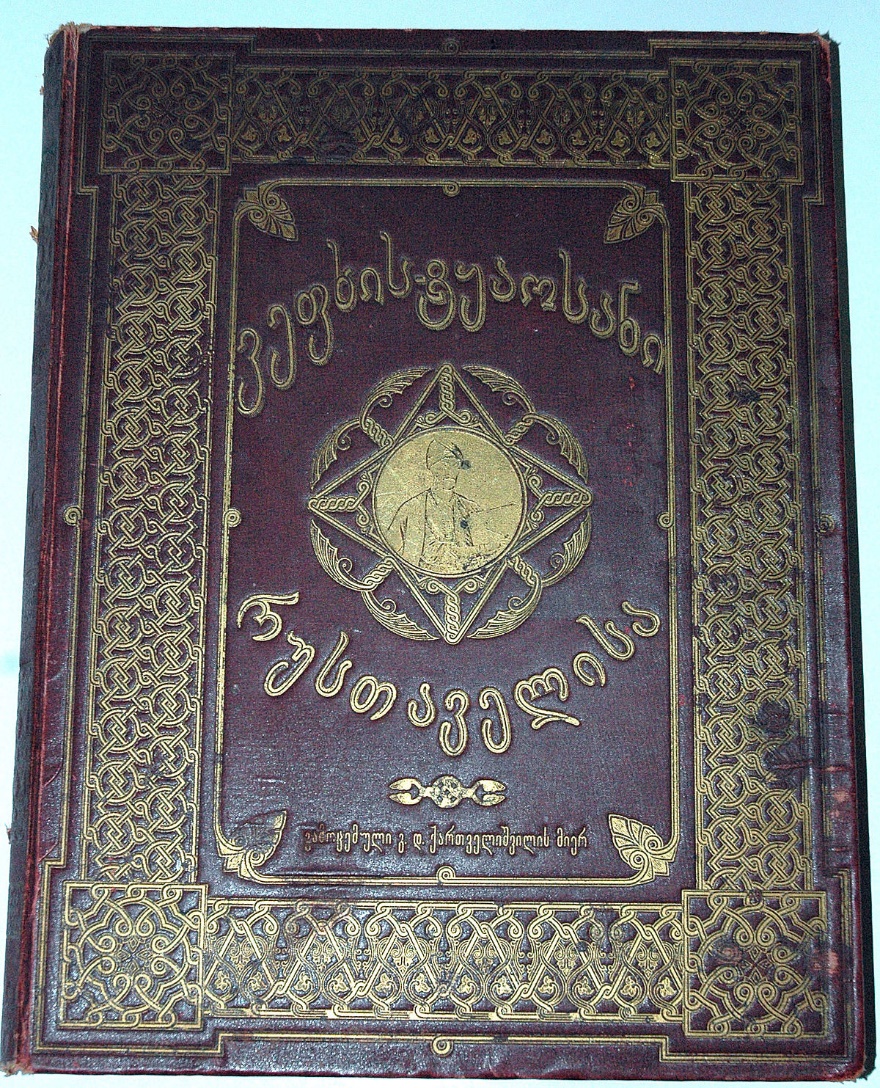 დედა ენის კუთხე - 2018 წ. აპრილი                  ვახტანგისი. ავტორი მაია მეცხვარიშვილი.
მადლობა ყურადღებისათვის